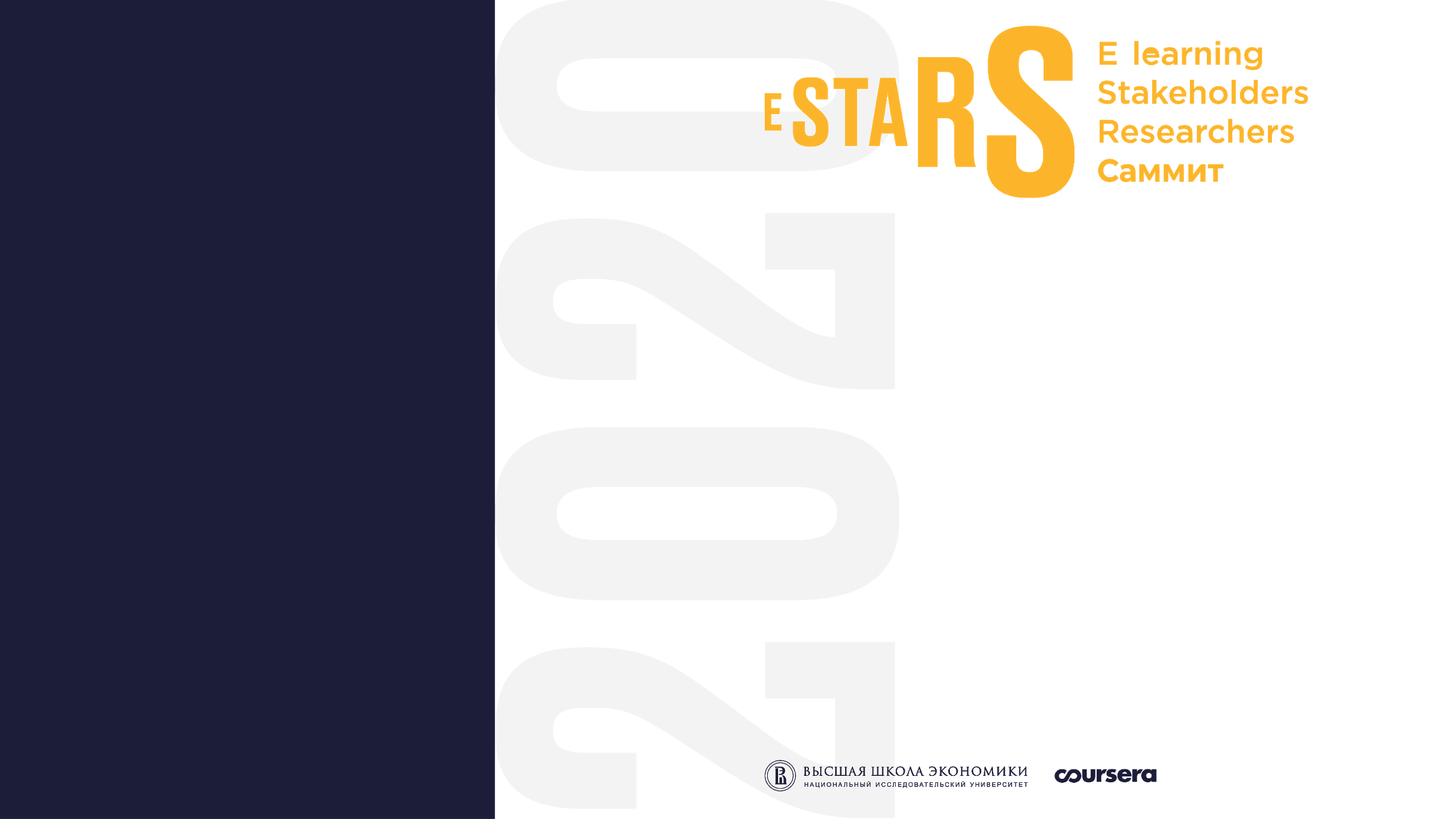 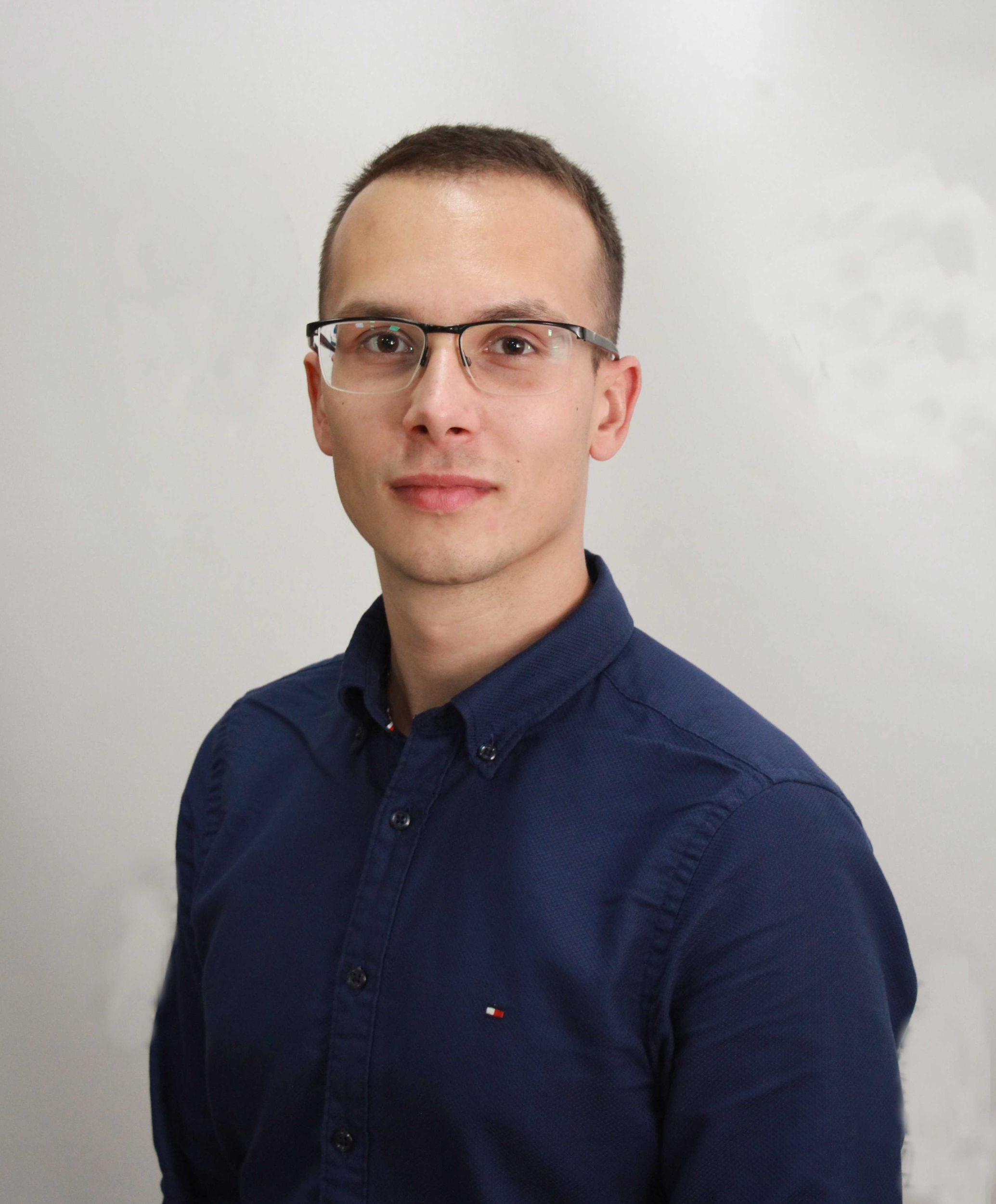 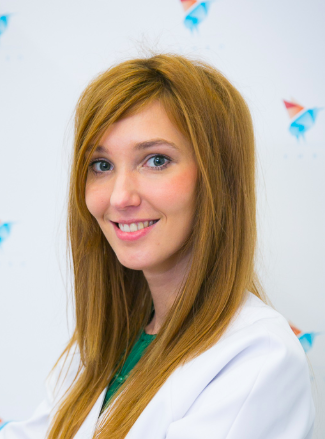 Персонализация обучения                                  через цифровые технологии
Михаил         Диана 
ЩЕВЛЯГИН, КОРОЛЕВА
НИУ “Высшая школа экономики”
Персонализация обучения и цифровые технологии
Цифровые технологии в образовании — это возможность: 
сбора и анализа данных об обучающихся;
проектирования образовательного опыта, учитывая потребности и интересы каждого;
создания гибкой (цифровой) образовательной среды;
разработки и использования цифровых учебных материалов[1];
кооперации и сотрудничества на разных уровнях.[2]
Несмотря на то, что персонализация не является новой концепцией, реализация данной системы обучения становится возможной благодаря внедрению цифровых технологий.
[1]SRI International (2018). “Using Technology to Personalize Learning in K–12 Schools”. SRI International, Menlo Park, CA.
[2]Izmestiev, D. (2012). Personalized Learning: A New ICT-Enabled Education Approach. UNESCO IITE Policy Brief, March 2012
Персонализация, цифра и трансформация в образовании
Персонализированное обучение  
Выстраивание образовательного маршрута с учетом интересов, способностей и потребностей каждого обучающегося
Цифровые 
технологии
Технологии необходимы персонализированному обучению для достижения желаемых результатов[3]
Цифровая трансформация 
“Сегодня цифровая трансформация в образовании — это движение к персонализации обучения в непрерывно совершенствующейся (обучающейся) образовательной организации”[4]
[3]Abbott, J., Basham, J., Nordmark, S., Schneiderman, M., Umpstead, B., Walter, K., & Wolf, M. (2014). Technology-enabled personalized learning: Findings & recommendations to accelerate implementation.
[4]Уваров. A.Ю. (2020) Цифровая трансформация и сценарии развития общего образования. Национальный исследовательский университет «Высшая школа экономики», Институт образования. — М.: НИУ ВШЭ.
Уровни использования цифровых технологий в обучении
Модель SAMR[5]
(1)Замещение
(4)Преобразование
(2)Улучшение
(3)Изменение
Замена технологиями традиционных инструментов, но с функциональными изменениями, используются расширенные функции технологических инструментов
Замена технологиями традиционных инструментов, без изменений подходов к преподаванию
Изменение традиционных форматов обучения и его элементов, предполагающее изменение подходов к преподаванию
Разработка и применение новых форматов обучения, которые не были возможны до появления технологий
Преобразование
Уровни 
инновационного использования технологий
Изменение
Улучшение
Уровни рутинного использования технологий
Замещение
[5]Puentedura, R. R. (2006). Transformation, Technology, and Education. Retrieved from http://hippasus.com/resources/tte/puentedura_tte.pdf
Подходы к обучению
Традиционализм
(Teacher-centred approach)
Конструктивизм 
(Student-centred approach)
Построение знаний самим обучающимся

Следовать запросу обучающегося 

Мыслитель с собственной картиной 
мира

Групповая, парная 

Оценка как элемент обучения 
(assessment as learning)
Ориентир[6]

Цель 

Ученик[7]

Форма организации работы

Оценка знаний
Прямая передача знаний

Освоить учебную программу 

 «Чистый лист», наполняемый информацией, которую дает учитель

Фронтальная, индивидуальная 

Суммативная оценка знаний 
(assessment of learning)
[6]OECD (2009) Creating Effective Teaching and Learning Environments: First Results from TALIS. Paris: OECD 
[7]Карданова, Е. Ю., Пономарева, А. А., Осин, Е. Н., & Сафуанов, И. С. (2014). Сравнительное исследование убеждений и практик учителей математики основной школы в России, Эстонии и Латвии. Вопросы образования, (2), 44-81.
Системы организации обучения
Традиционная организация обучения
Организация обучения, которое распространяется на всех обучающихся, содержание определяется учителем
Дифференцированное обучение

Организация обучения, которое распространяется на выделенную группу обучающихся, содержание определяется учителем
Индивидуализированное обучение

Организация обучения, которое распространяется на каждого обучающегося, содержание определяется учителем
Персонализированное обучение

Организация обучения, которое распространяется на каждого обучающегося, содержание определяется самим обучающимся
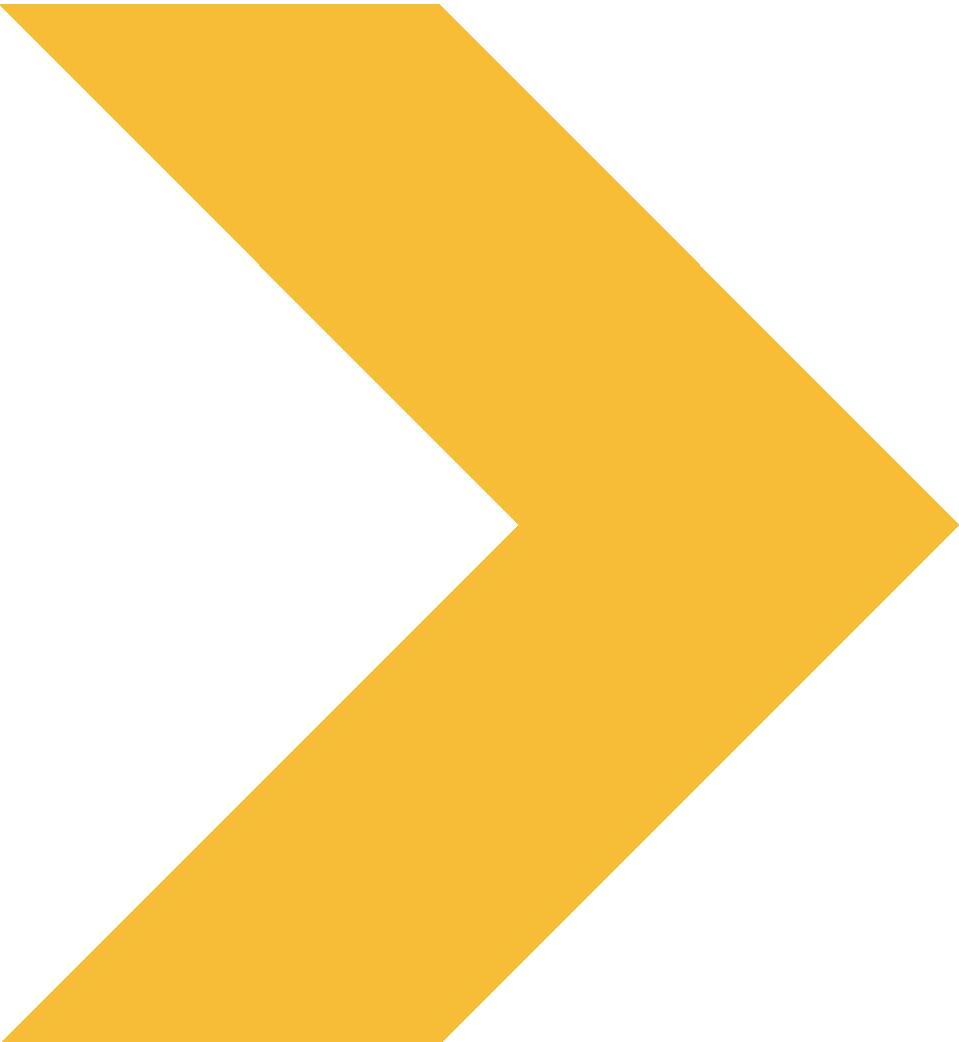 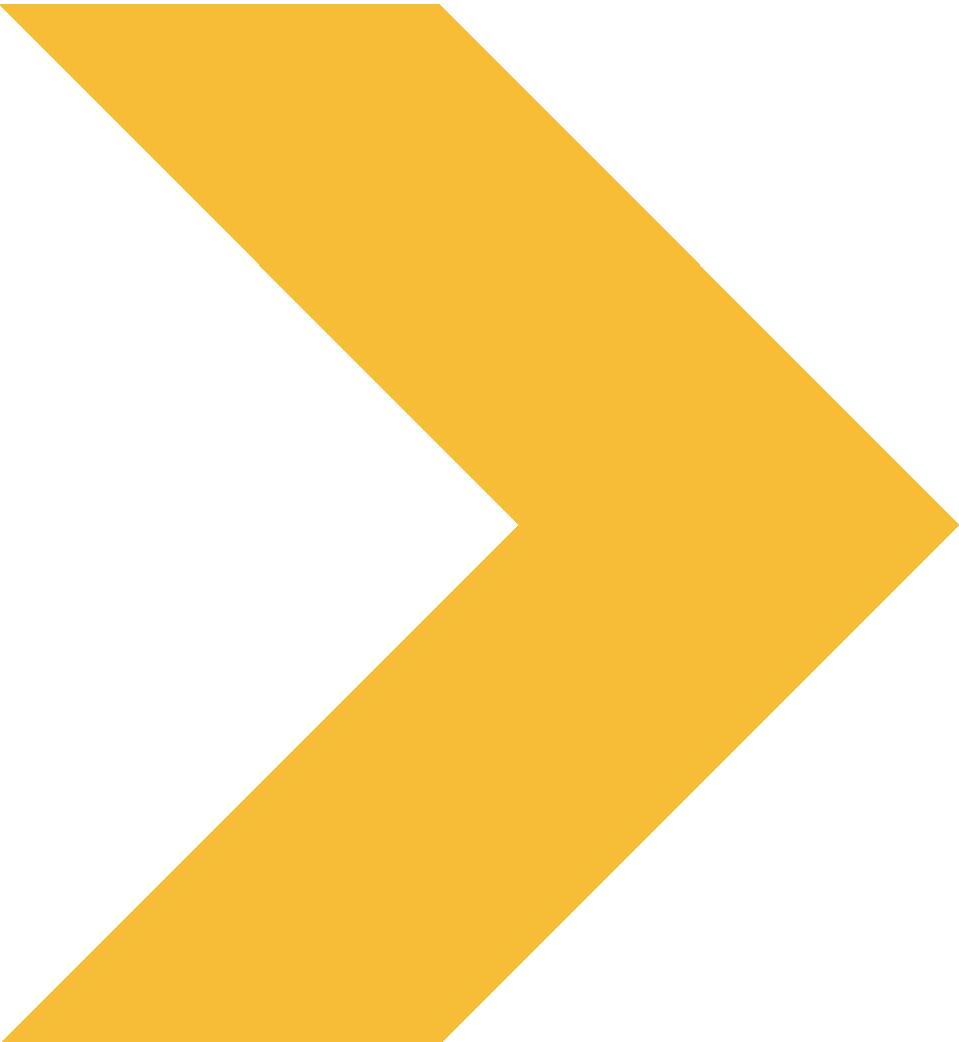 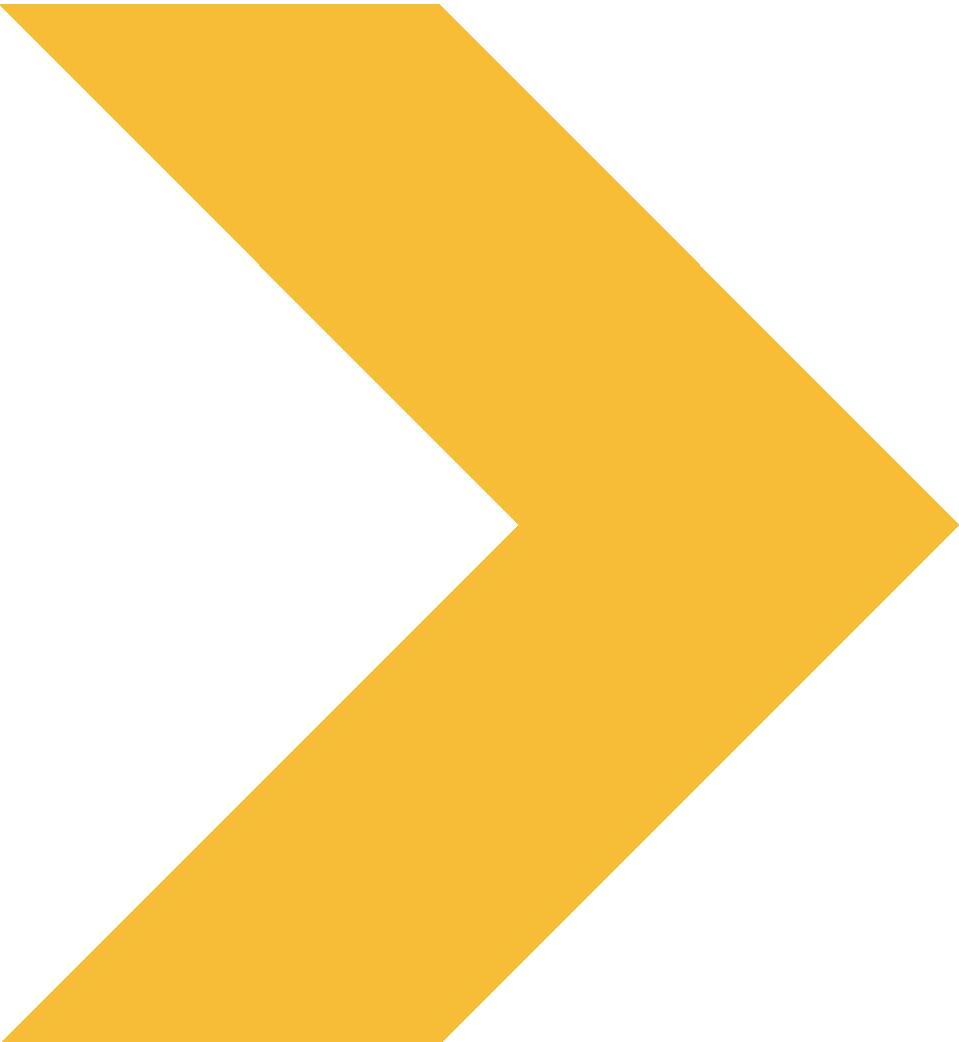 Системы организации обучения
[8]Уваров А. Ю. (2019). Модель цифровой школы и цифровая трансформация образования. Исследователь/Researcher, (1-2 (25-26)), 22-37.
Цифровые технологии для персонализированного обучения
Системы организации обучения
Модель SAMR
Не все цифровые технологии ведут к цифровой трансформации в образовании.
Персонализация
Преобразование
Индивидуализация
Изменение
Дифференциация
Улучшение
Замещение
Традиционализм
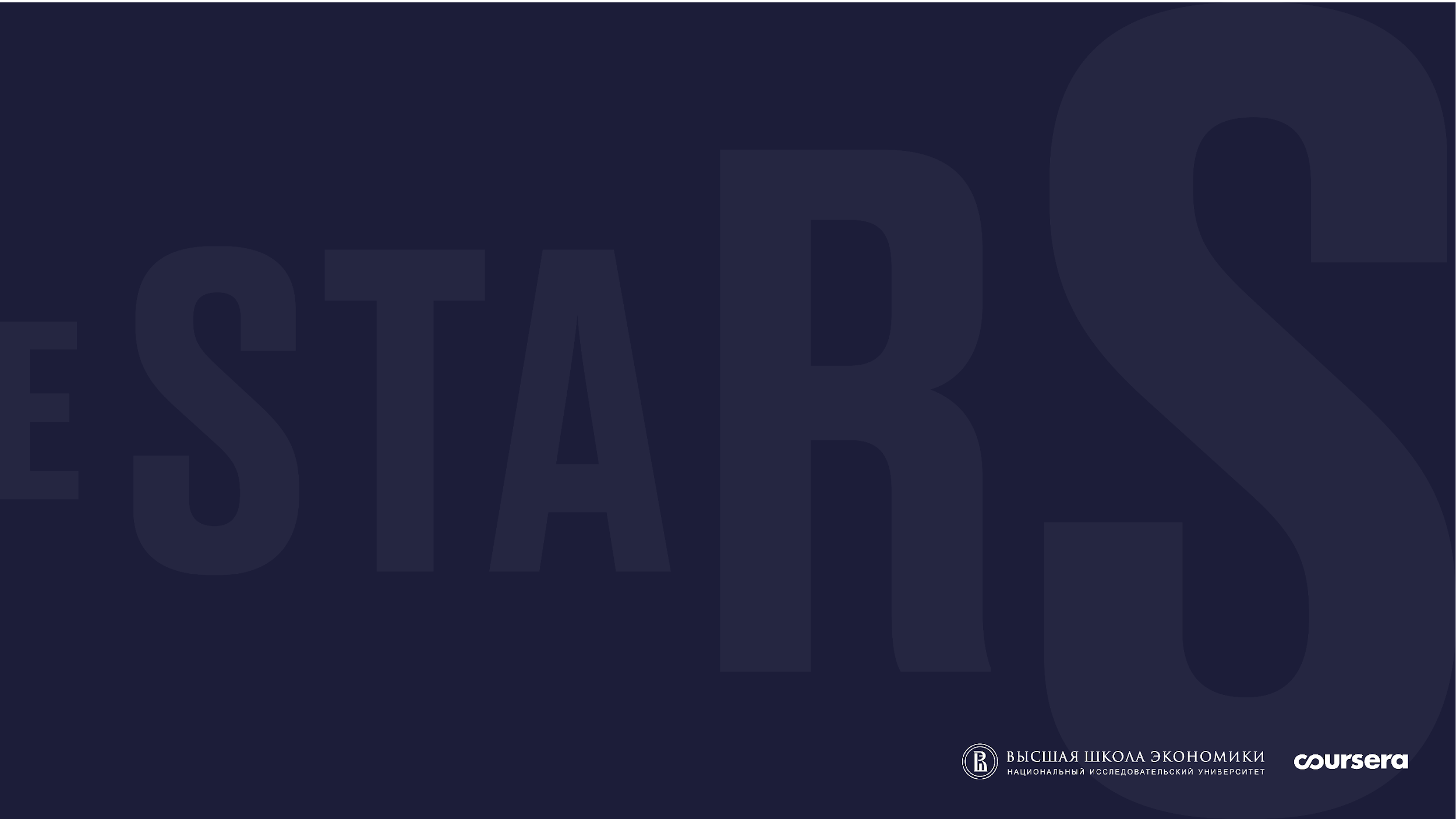 Спасибо,
до новых встреч! 


Наши контактные данные: 
mshchevlyagin@hse.ru 
dkoroleva@hse.ru